Warsztaty kulinarne – walentynkowy pudding czekoladowy0a
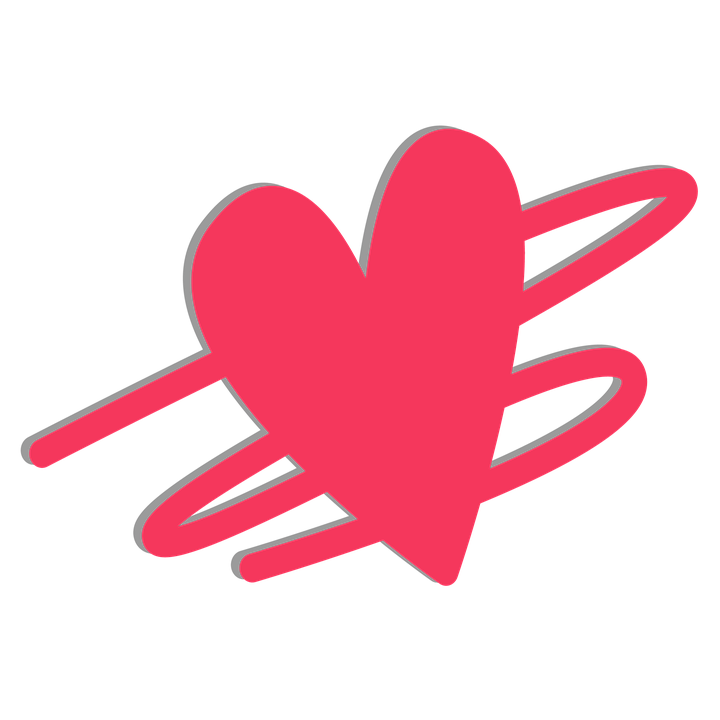 Kamila Pasternak - Opalko
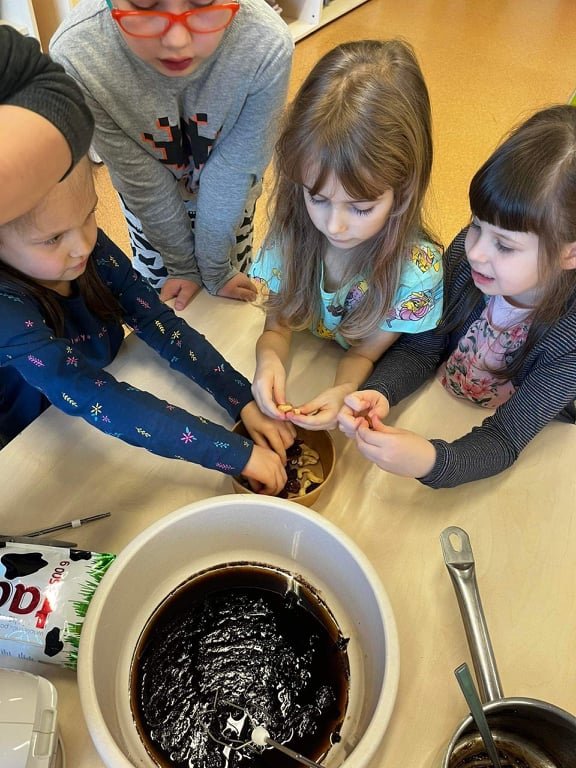 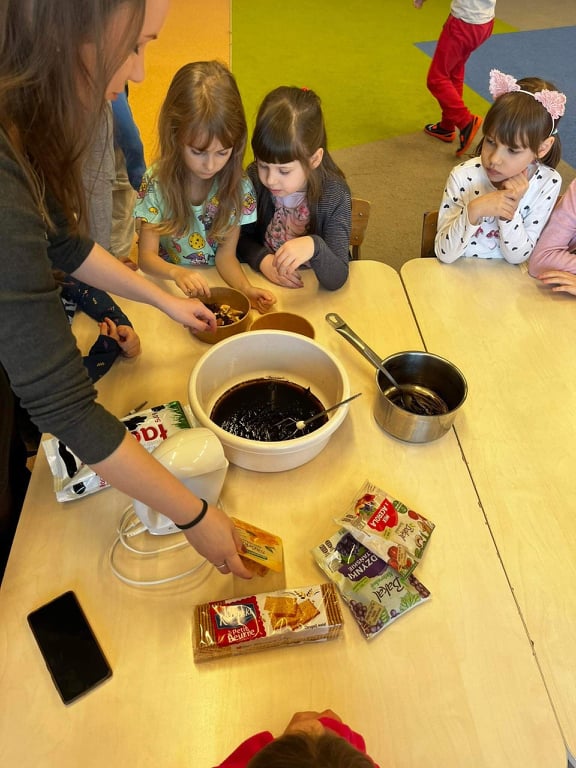 Dzieci dodają kolejno składniki, aby otrzymać pudding czekoladowy.
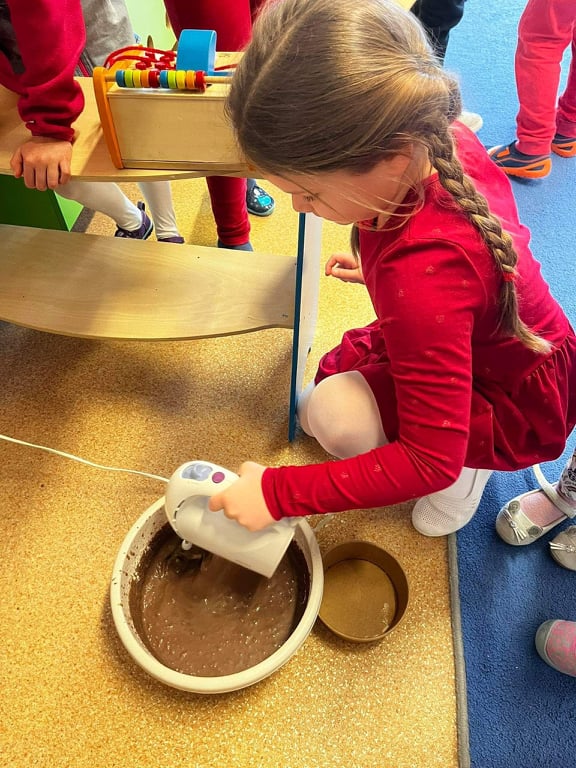 Miksujemy masę puddingową.
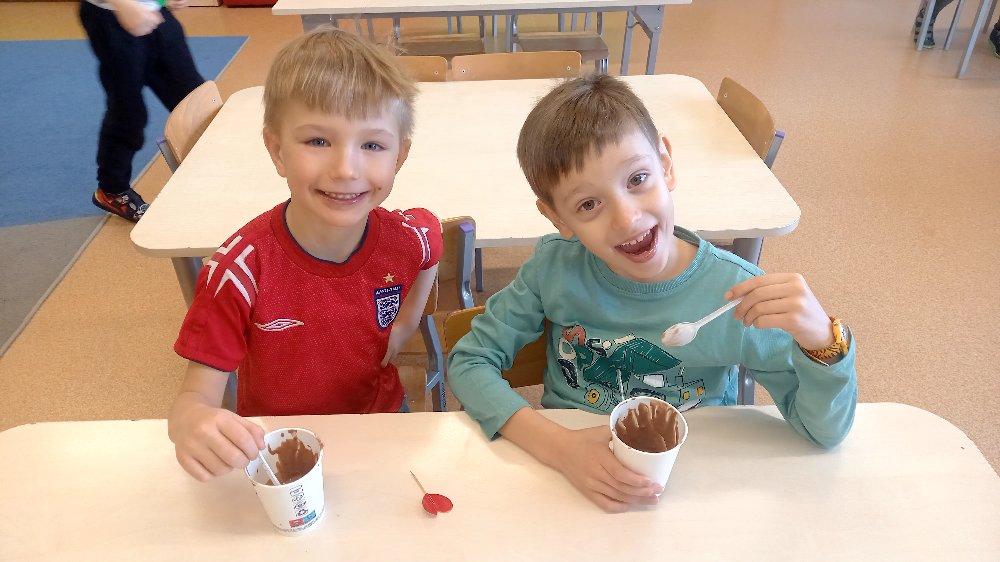 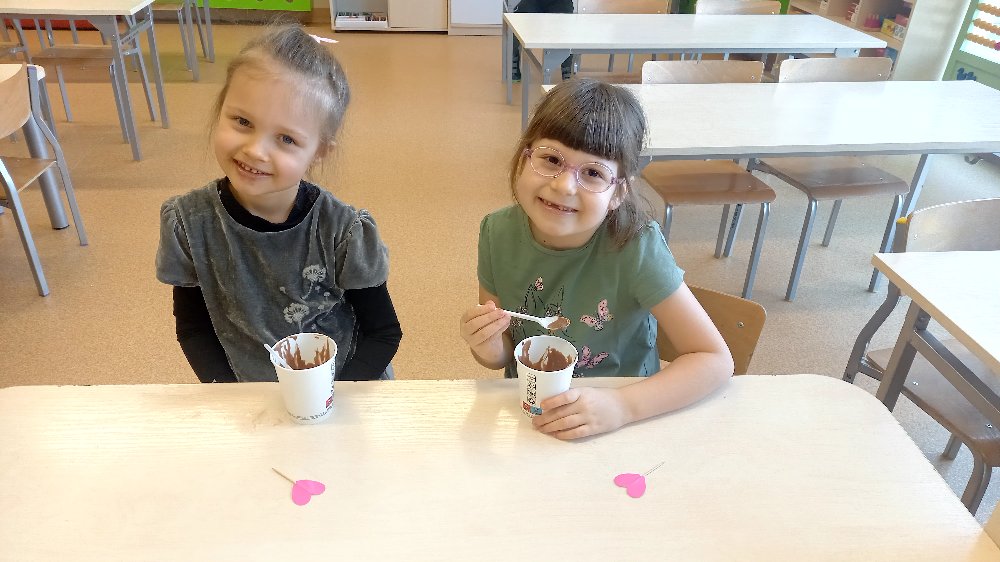 Smakujemy pyszny pudding.